ФИНАНСОВАЯ БЕЗОПАСНОСТЬмайнор для студентов ВШП
реализуется совместно с Агентством финансового мониторинга  Республики Казахстан в рамках образовательных программ  «Право и правоохранительная деятельность» и «Юриспруденция»
ЦЕЛЬ МАЙНОРА
- подготовка высококвалифицированных специалистов для последующего трудоустройства в АФМ РК

НАПРАВЛЕНИЕ МАЙНОРА
- в рамках майнора готовятся специалисты «офицеры-аналитики» в сфере финансовой безопасности.
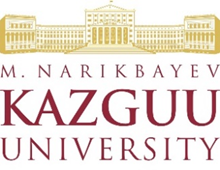 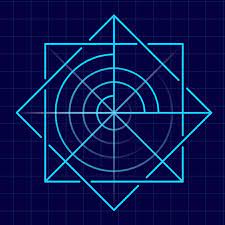 СОДЕРЖАНИЕ МАЙНОРА
Преимущества майнора
Трудоустройство - после окончания майнора студент поступает на службу в АФМ РК без конкурсного отбора;

Возможность дальнейшего послевузовского обучения по программе магистратуры на грантовой (бюджетной) основе в ведущих профильных вузах Российской Федерации;

Приобретение уникального опыта в области расследований преступлений в финансовой сфере, что в последующем будет являться преимуществом при поступлении на службу в иные правоохранительные органы и структуры.